Abide With Me
EVENTIDE10.10.10.10
4/4
F/A - MI

Verses: 7
PDHymns.com
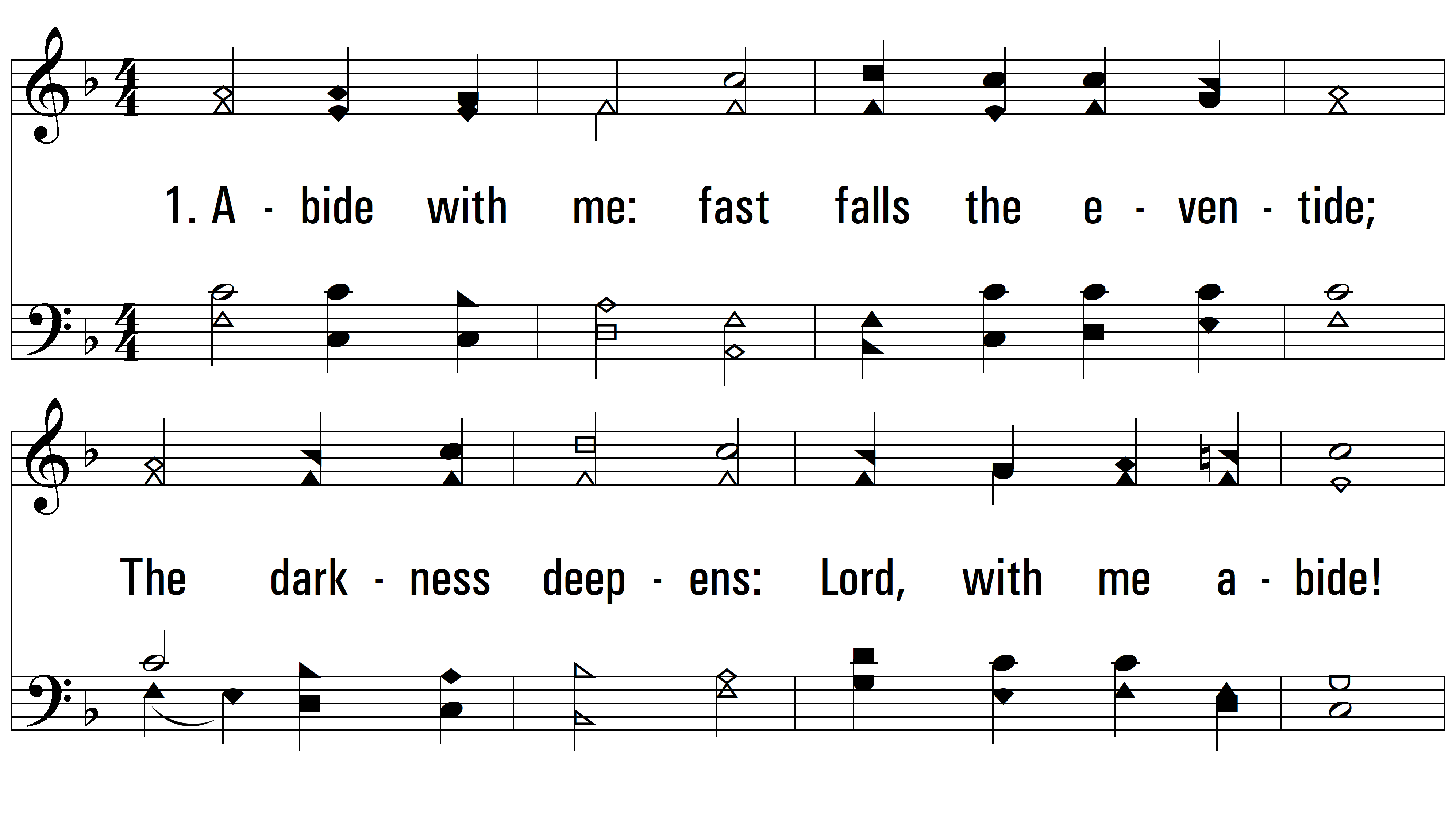 vs. 1 ~ Abide With Me
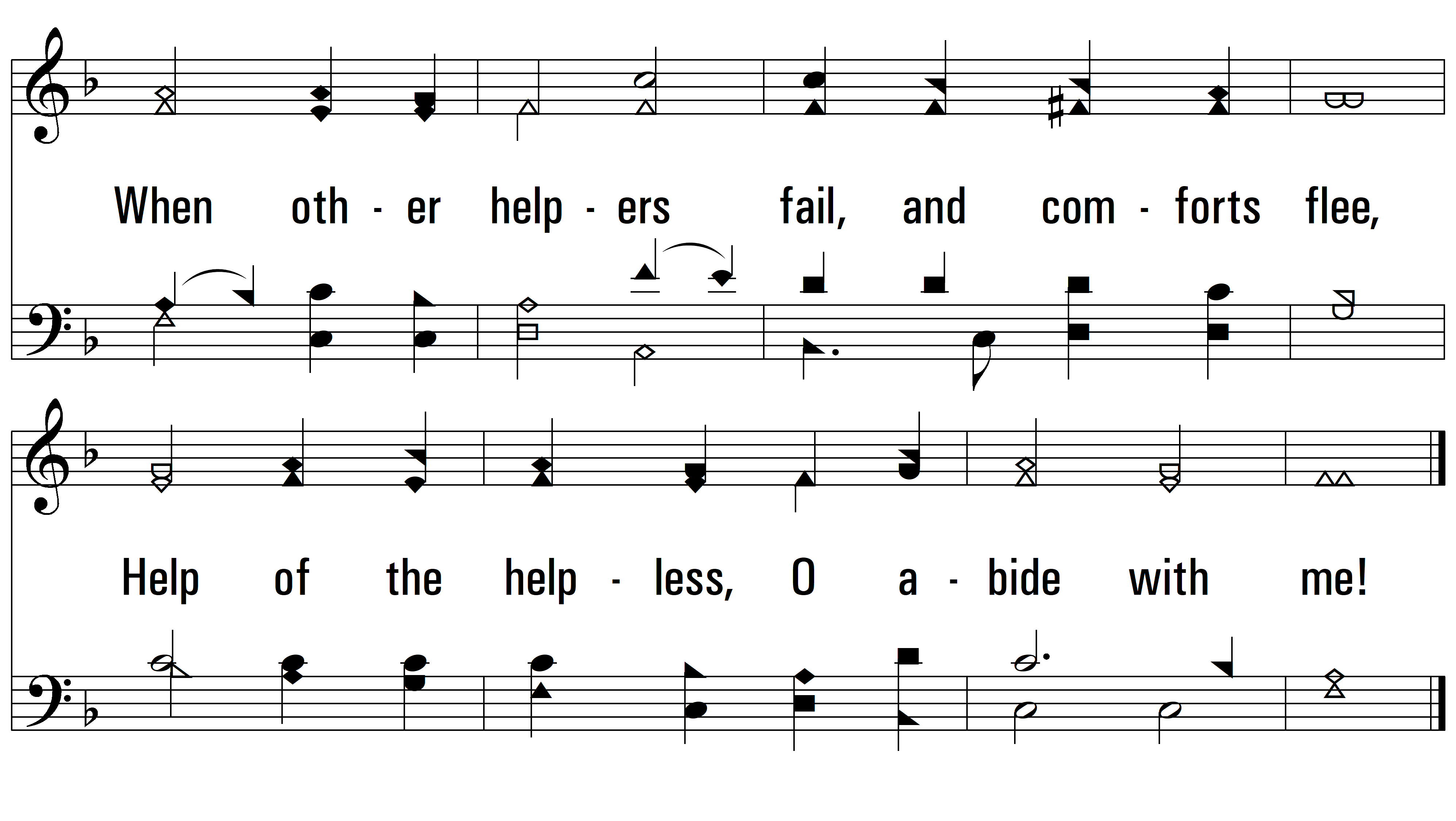 vs. 1
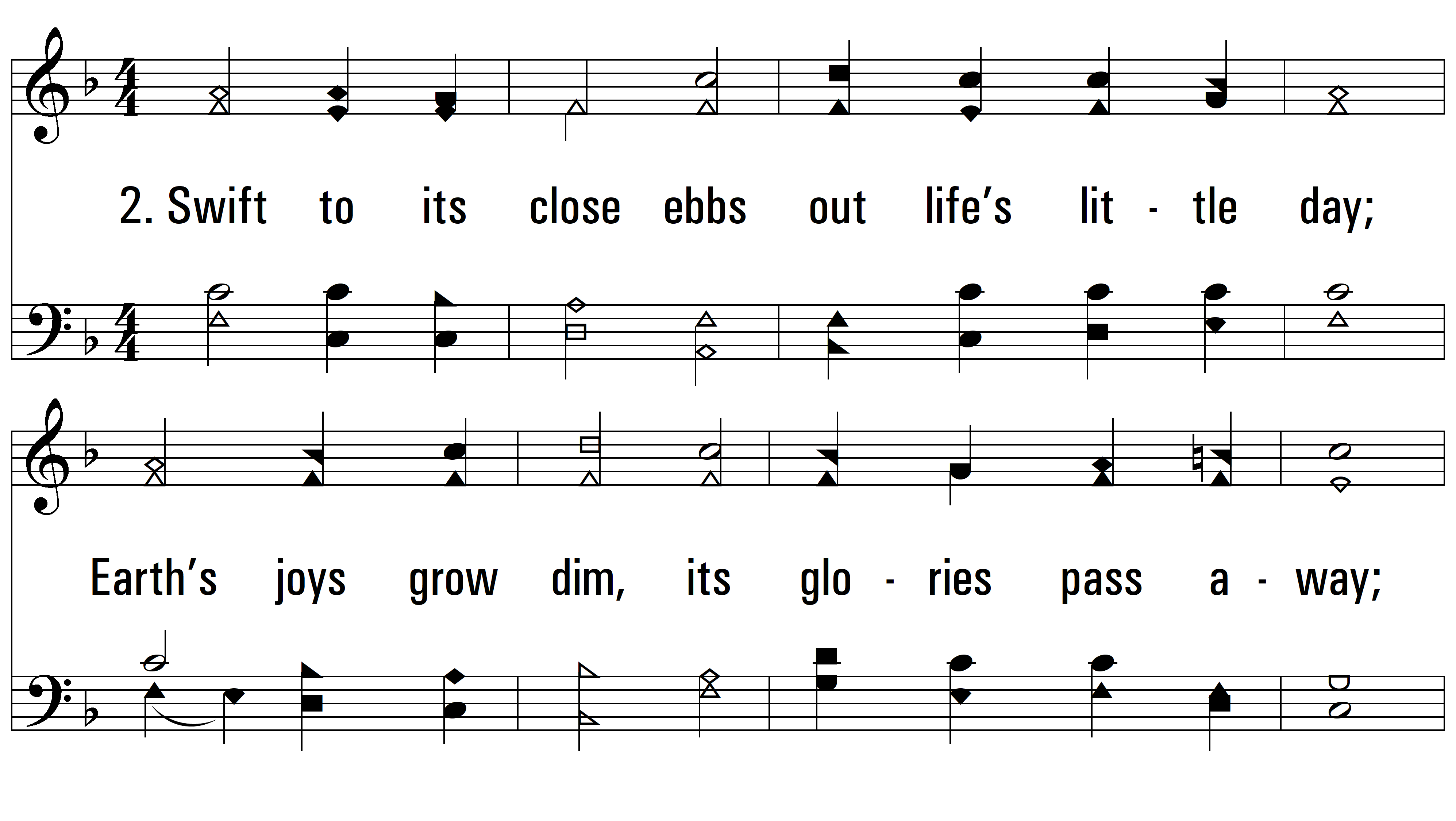 vs. 2 ~ Abide With Me
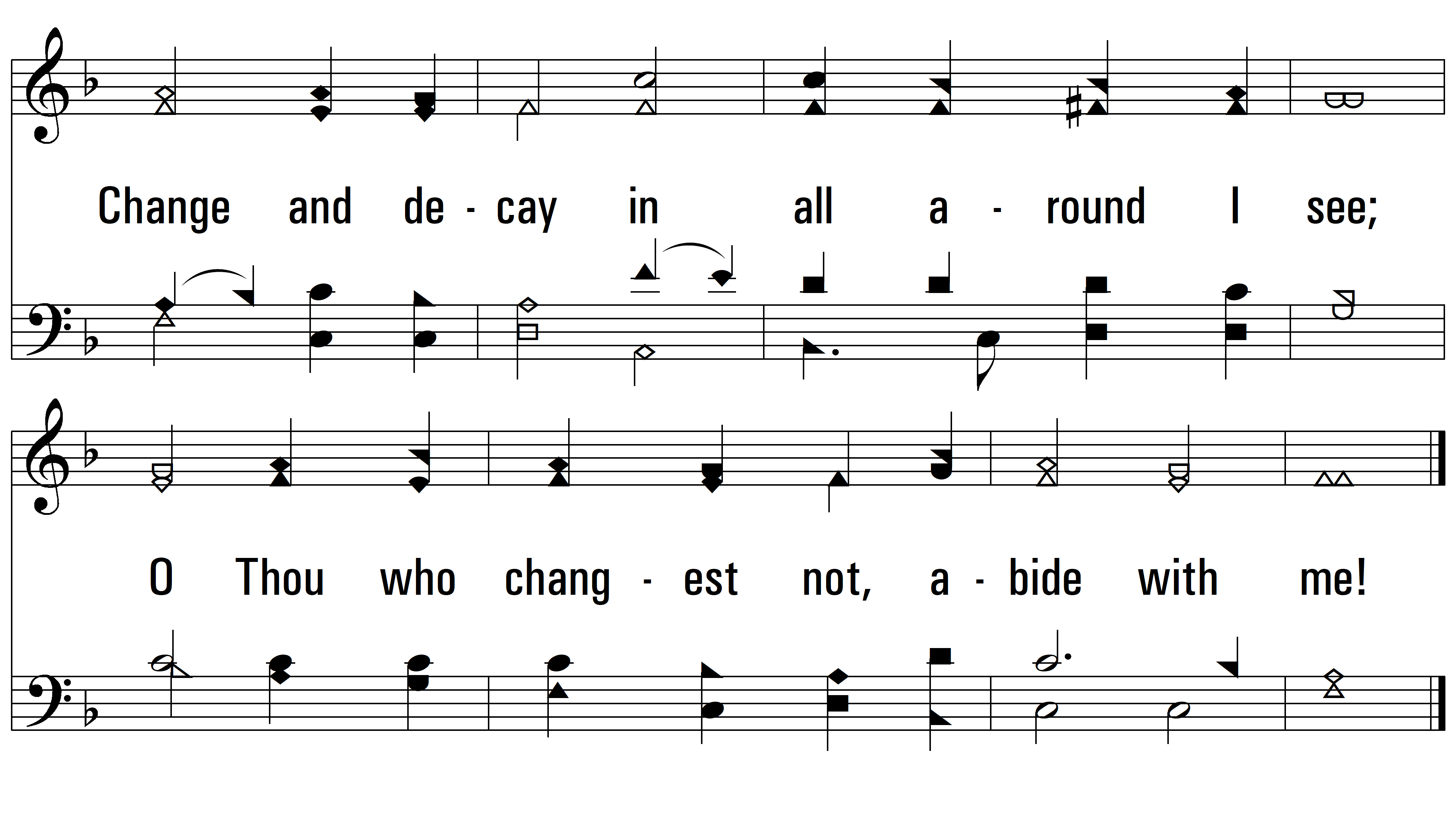 vs. 2
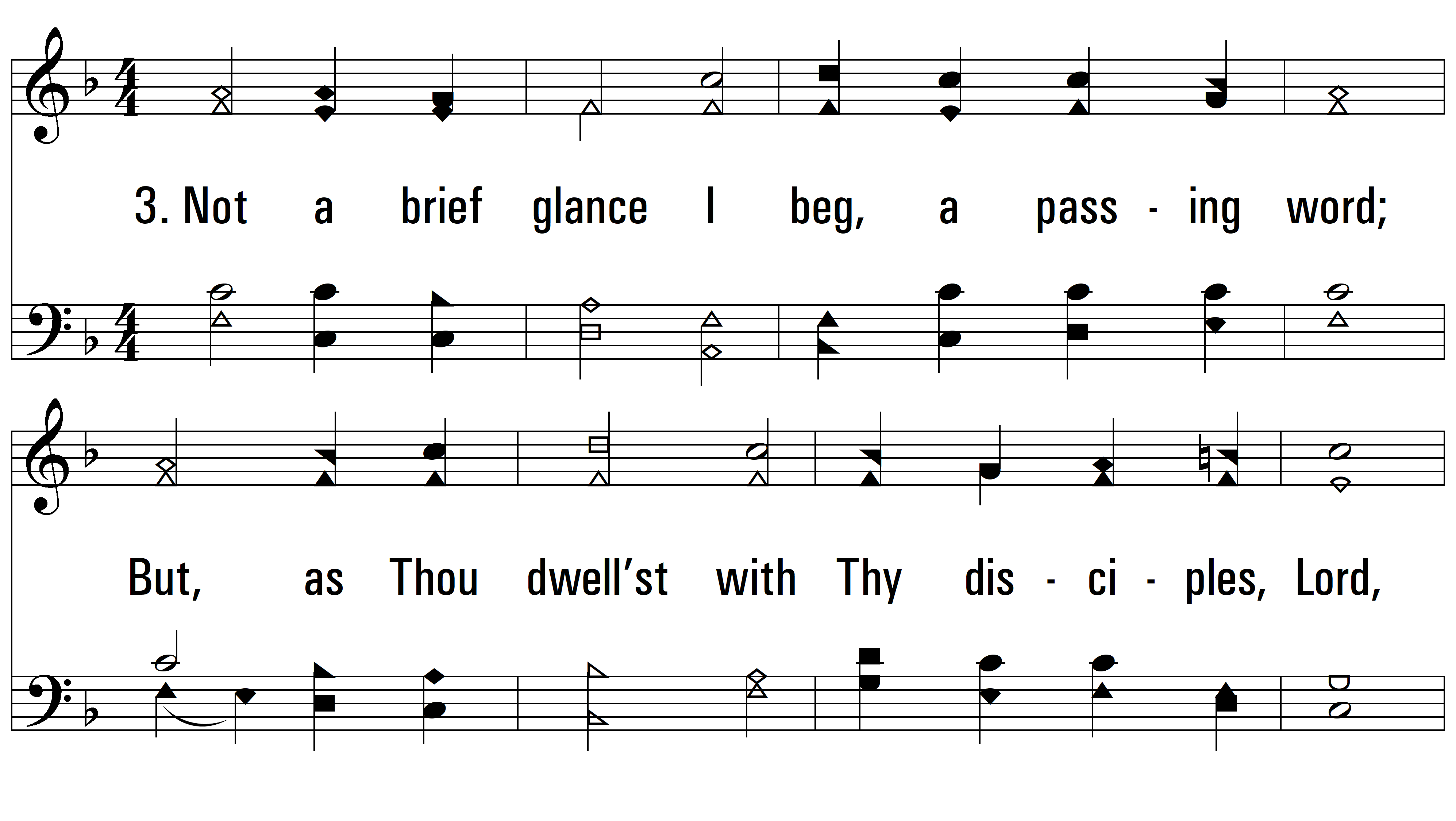 vs. 3 ~ Abide With Me
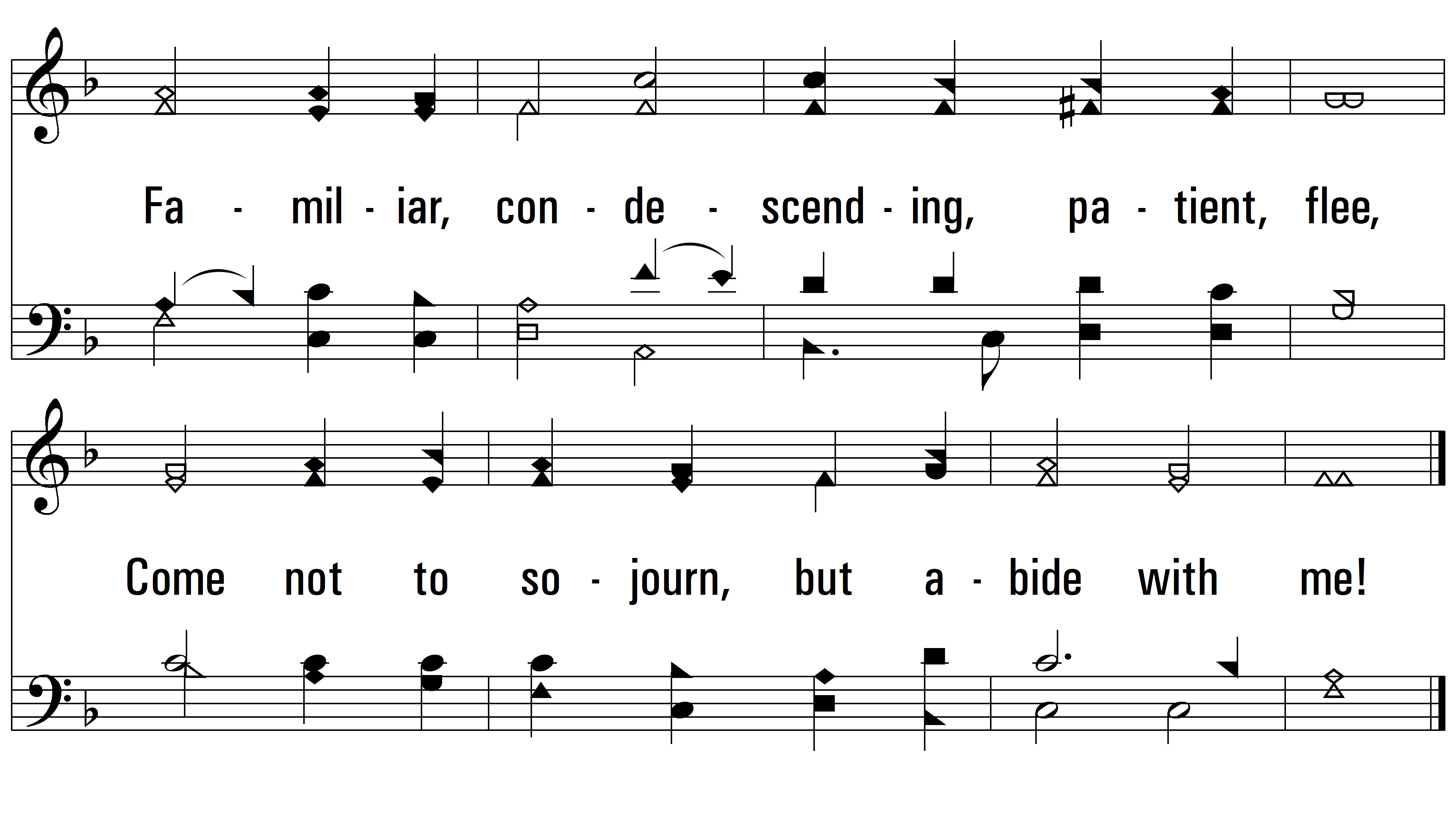 vs. 3
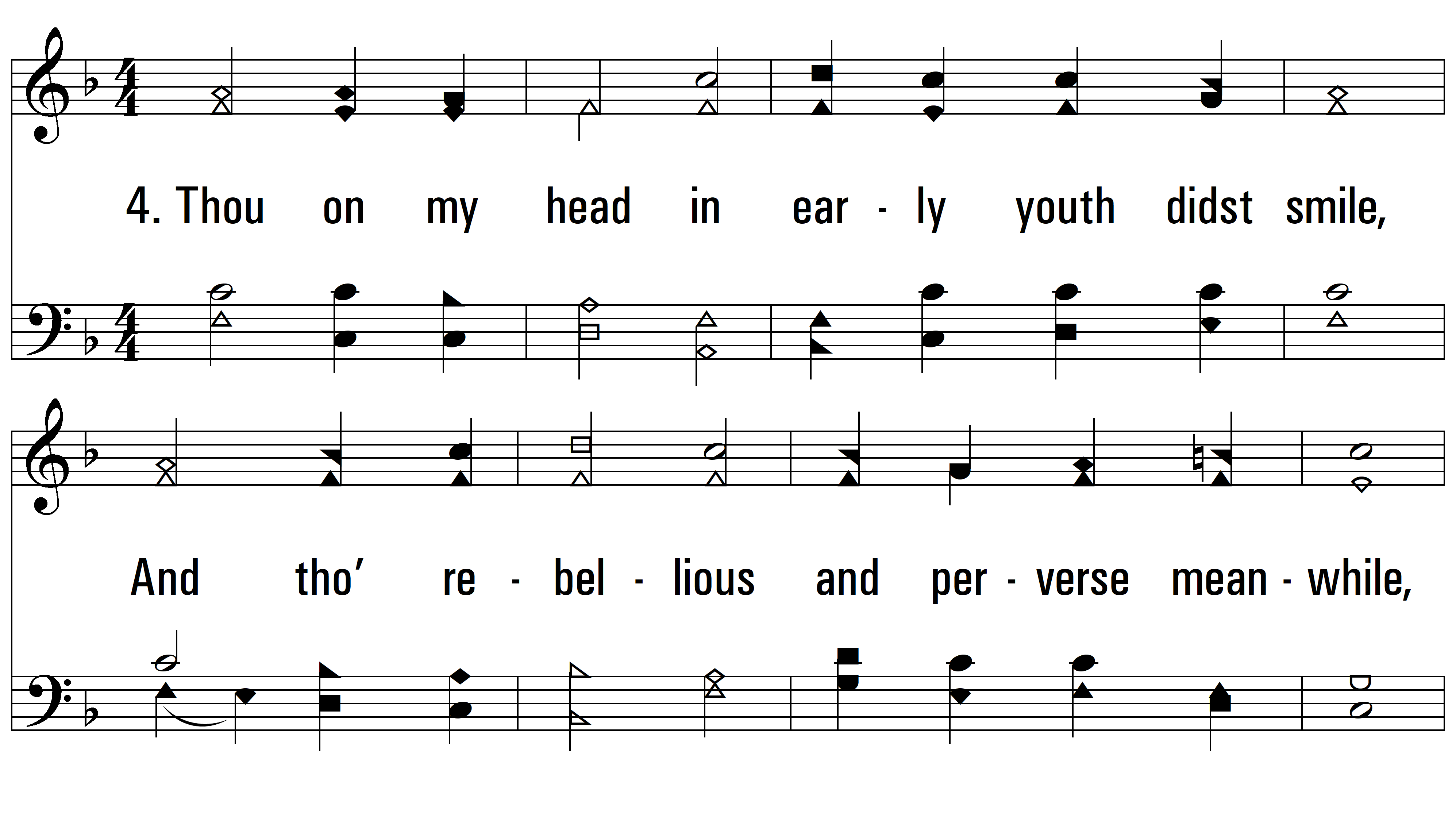 vs. 4 ~ Abide With Me
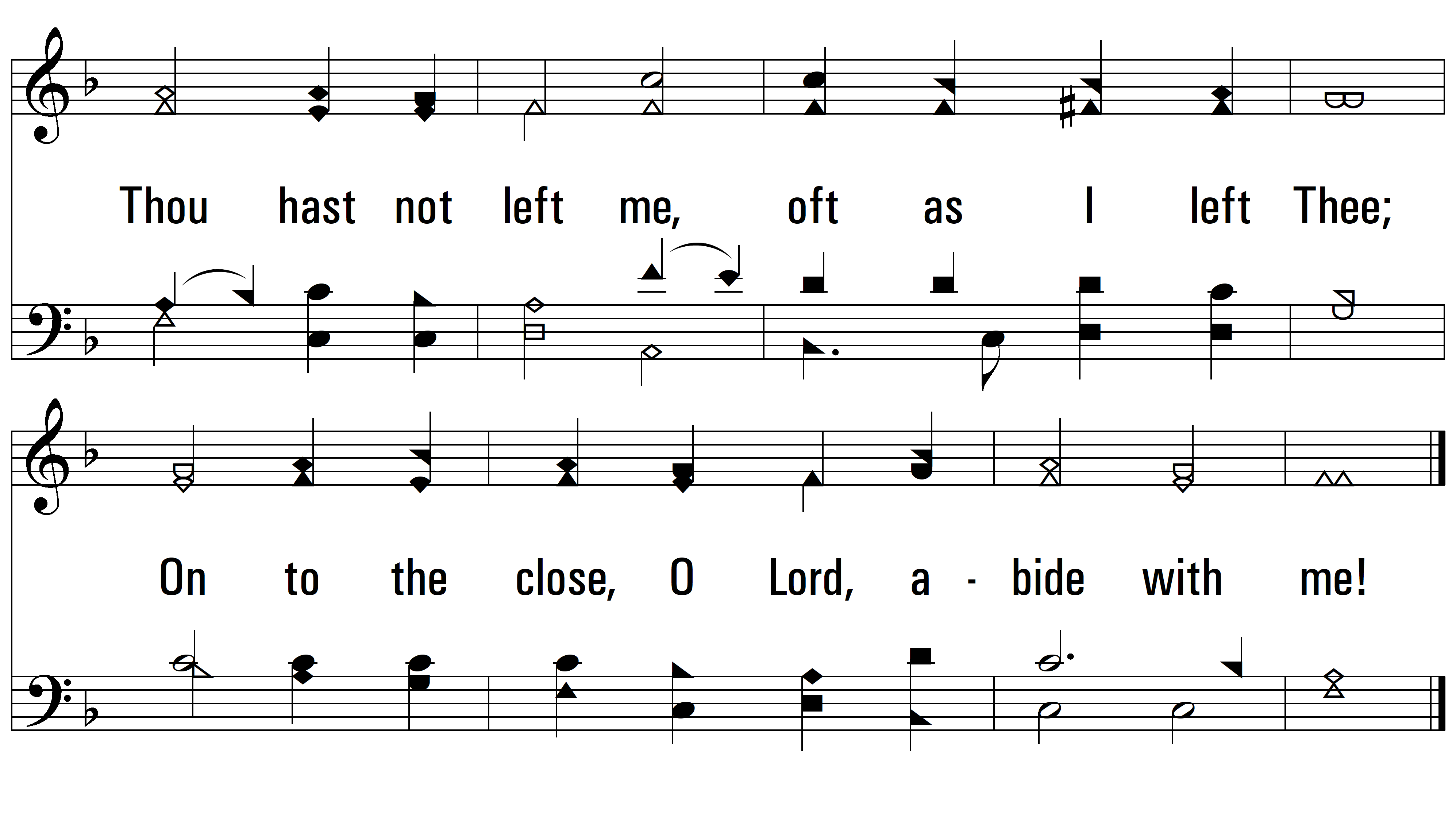 vs. 4
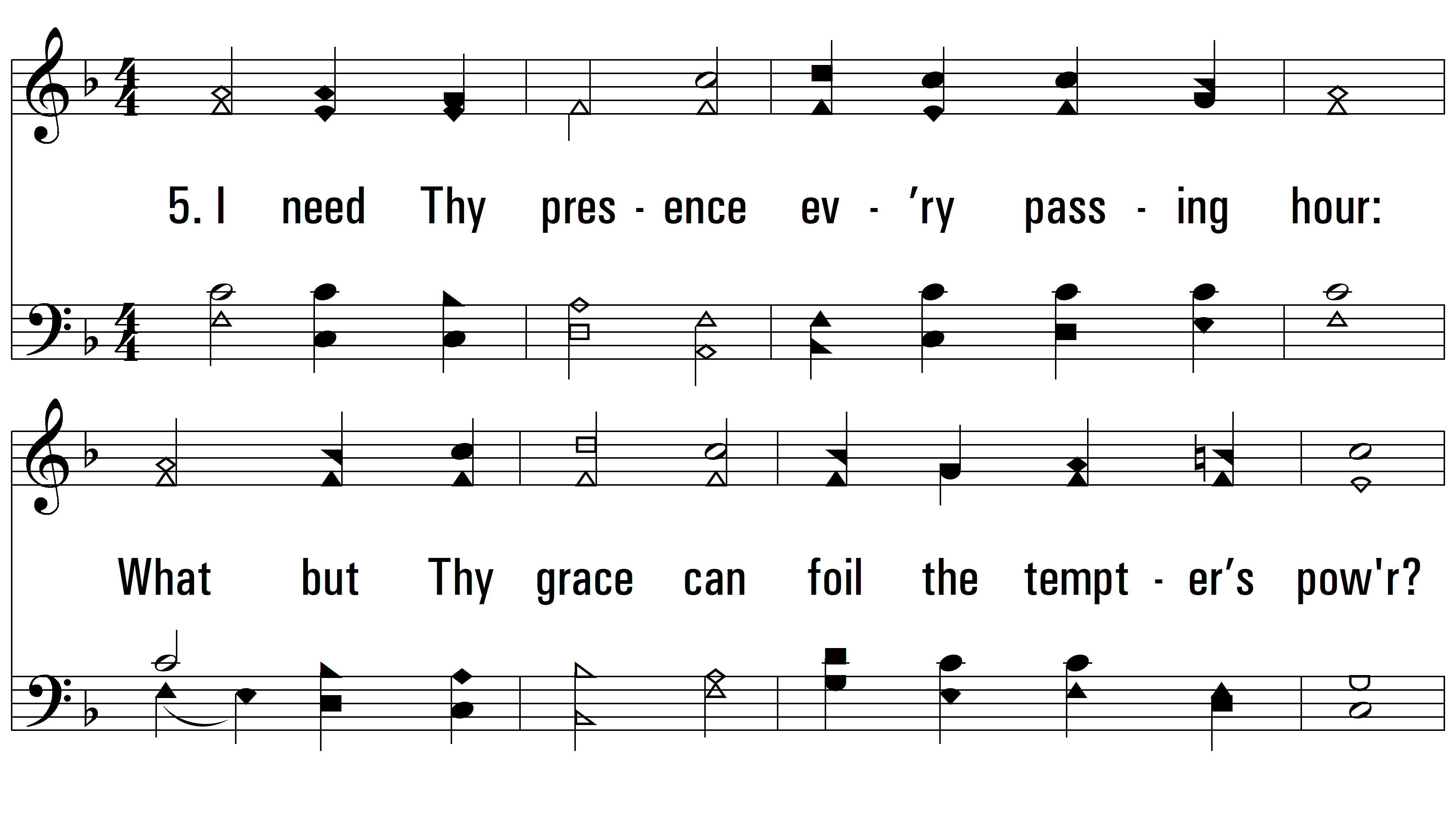 vs. 5 ~ Abide With Me
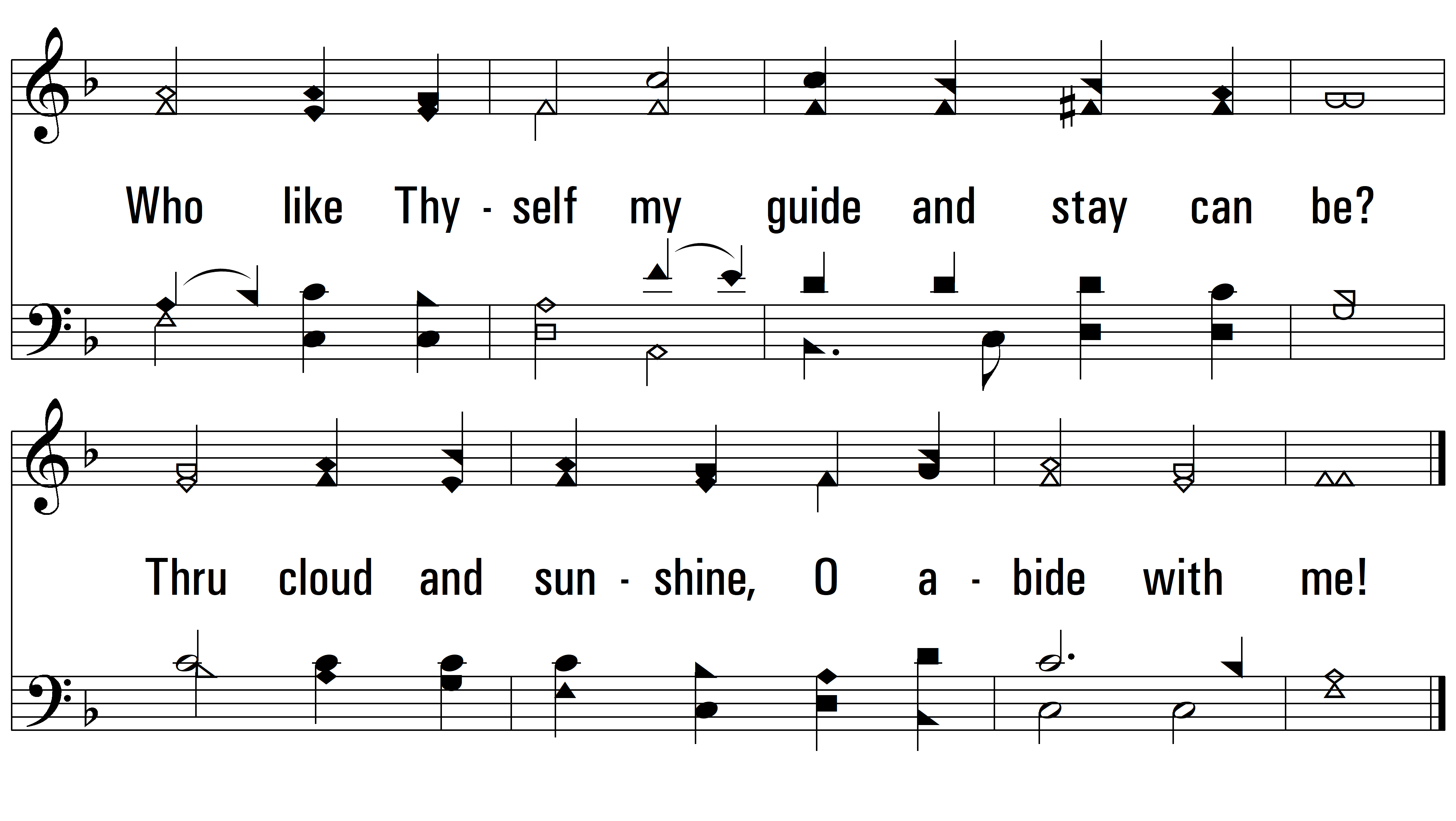 vs. 5
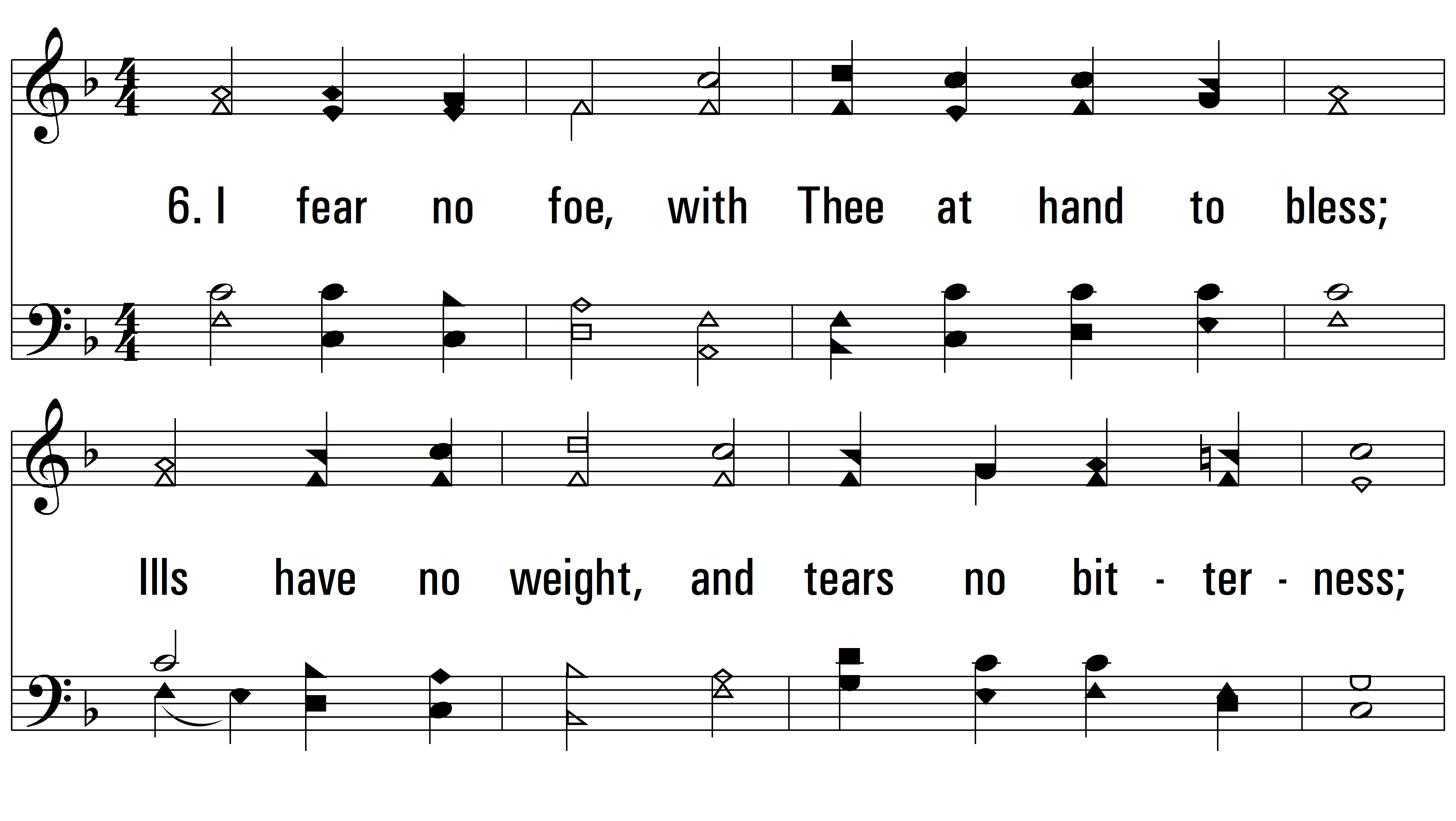 vs. 6 ~ Abide With Me
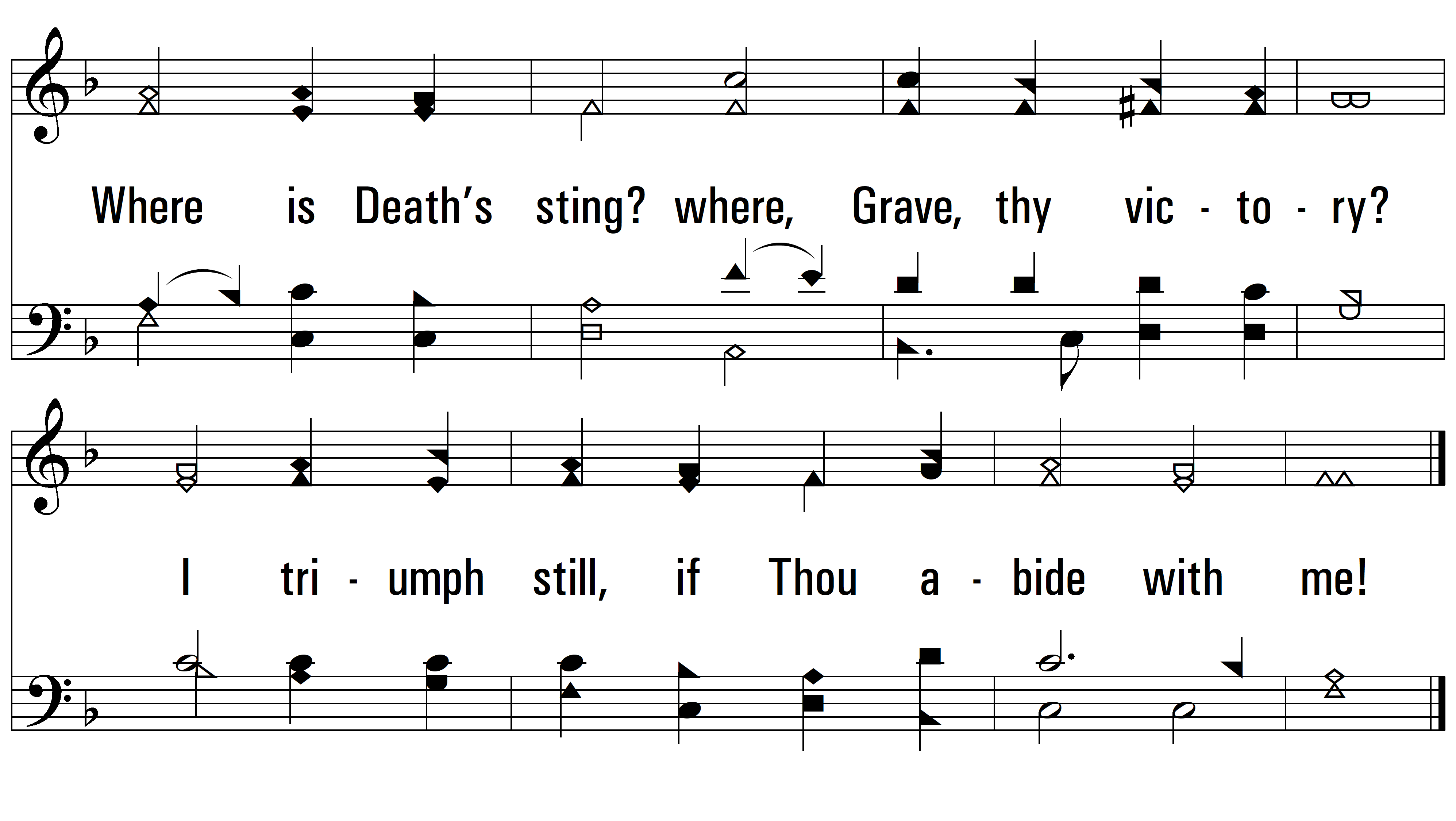 vs. 6
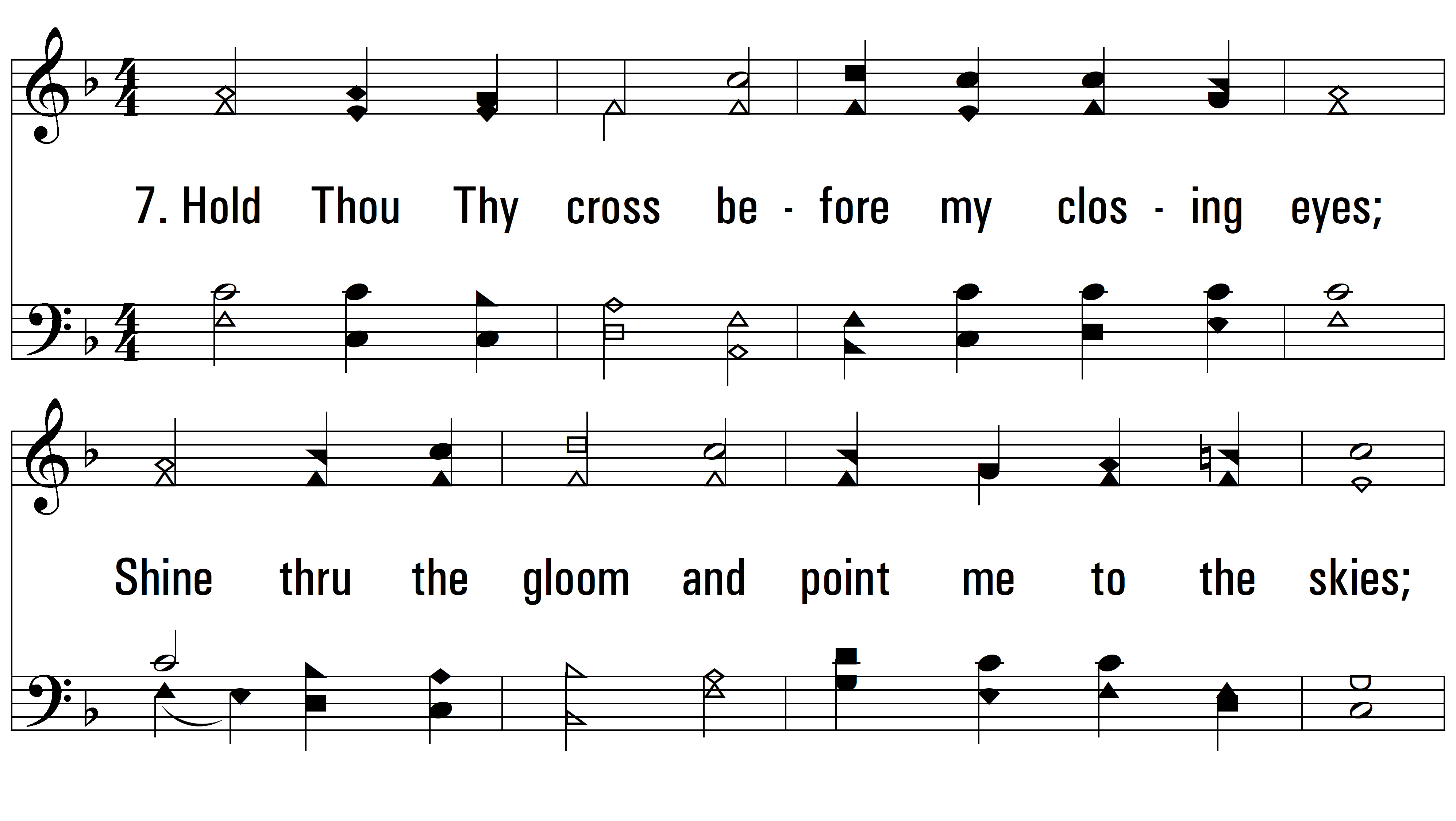 vs. 7 ~ Abide With Me
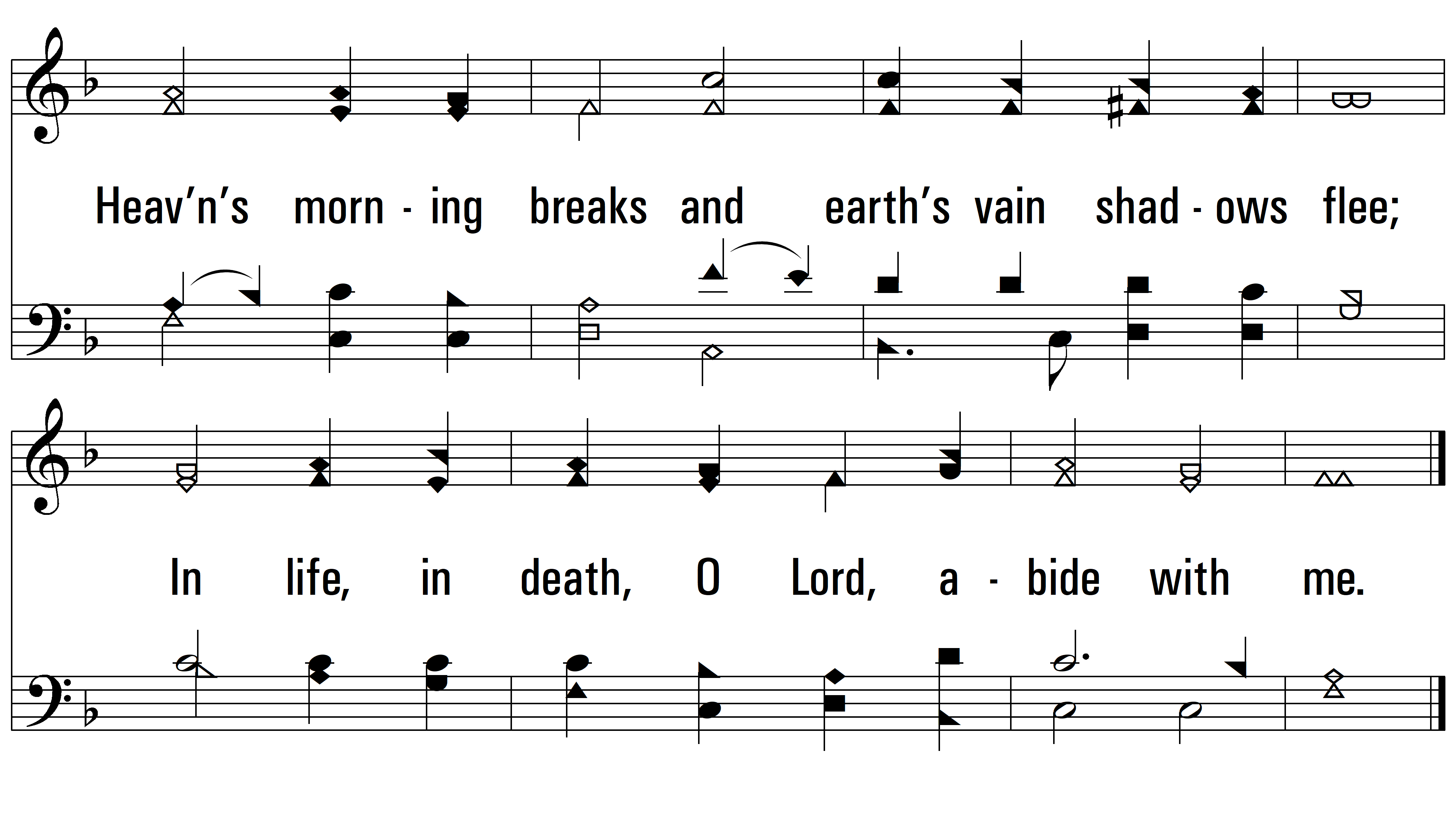 END
PDHymns.com
vs. 7